The Problem of “Selective Attention”
Selective attention can lead to “Change Blindness”
	- The failure to detect changes in parts of a scene
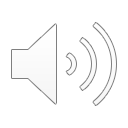 Change Blindness
The Door Study
Monkey Business
Basketball
At Harvard
Moonwalking
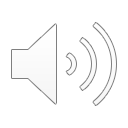 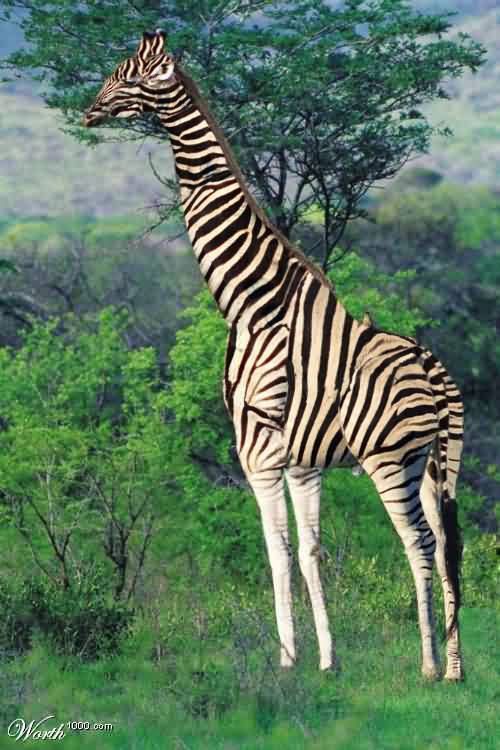 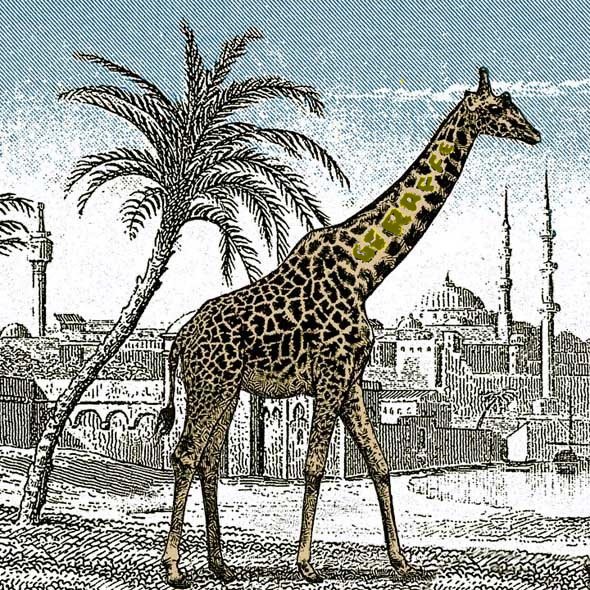 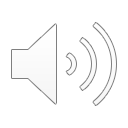 Filter Models of Attention                (Broadbent, 1954)
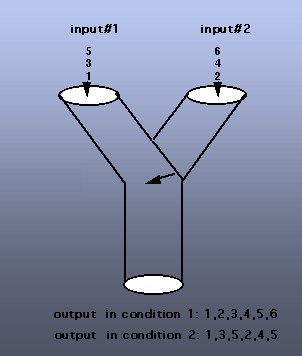 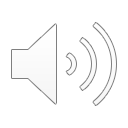 Capacity Models of Attention                  (Kahneman, 1973)
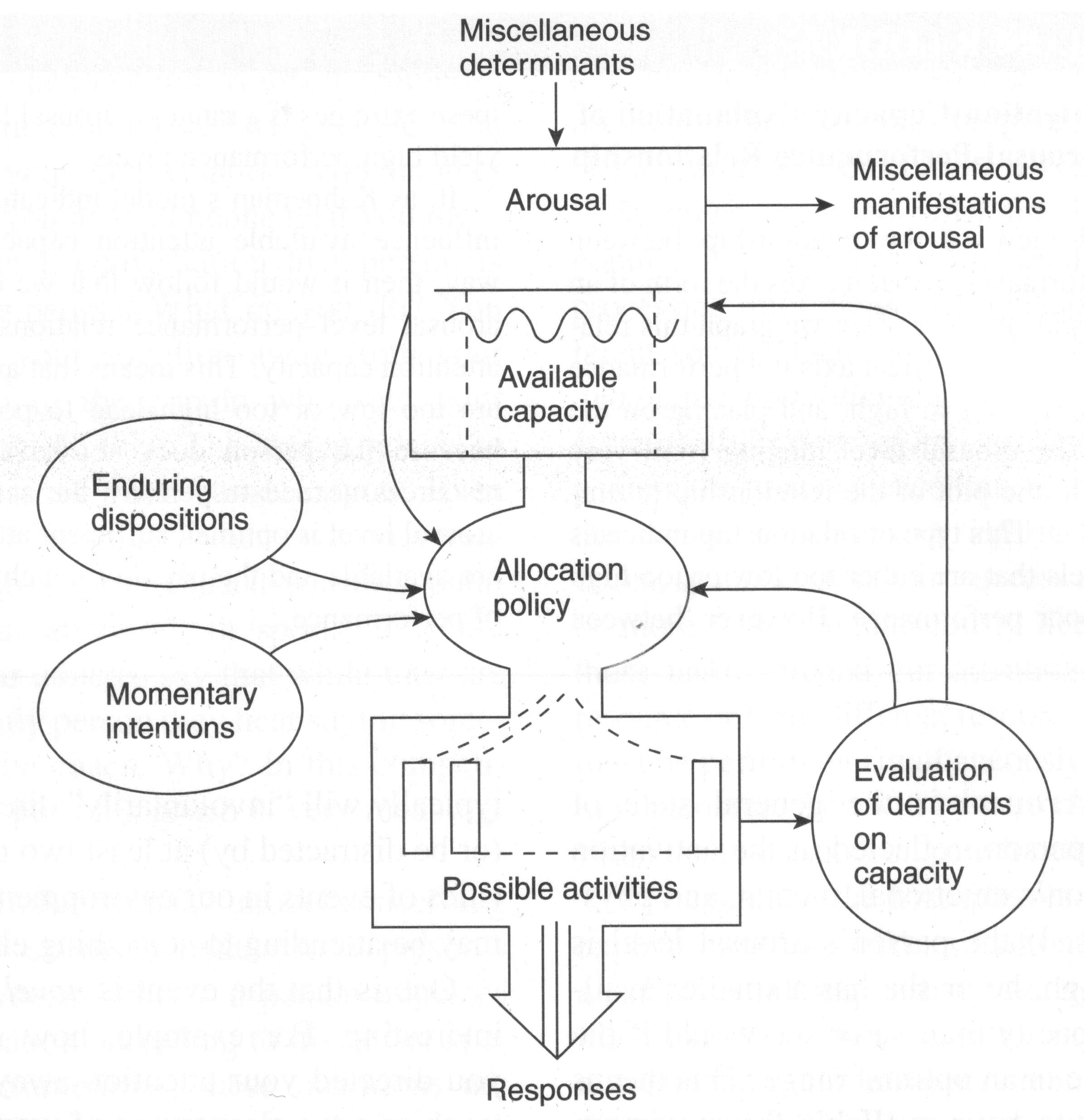 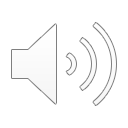 Performance-Arousal Curve
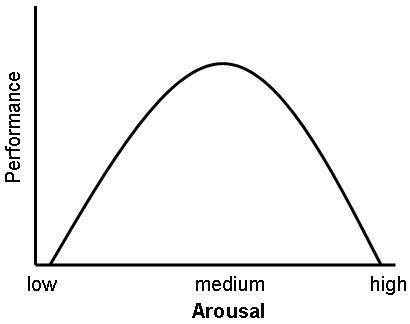 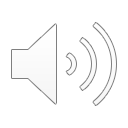 Performance-Arousal Curve
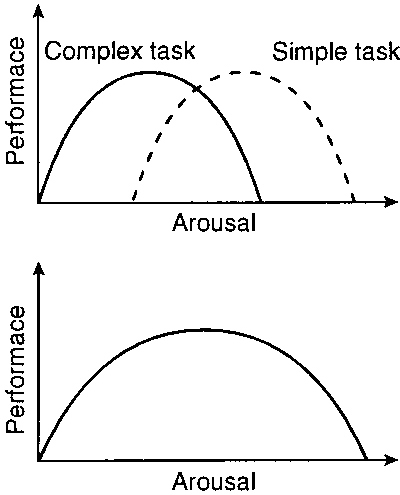 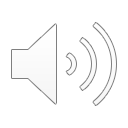 Performing Under Stress: Dealing with an Active Shooter Situation
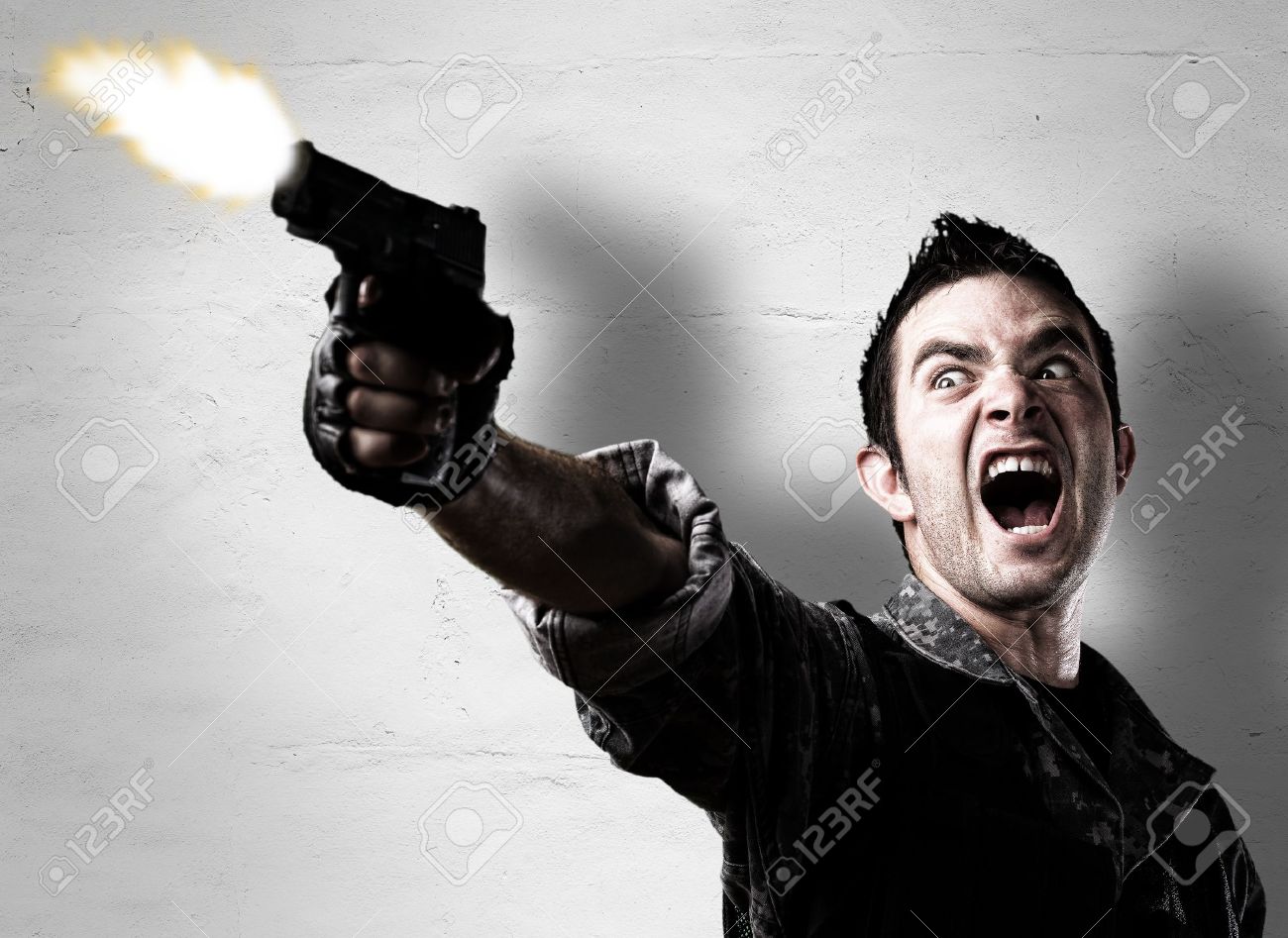 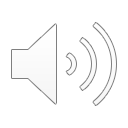 Capacity Models of Attention                  (Kahneman, 1973)
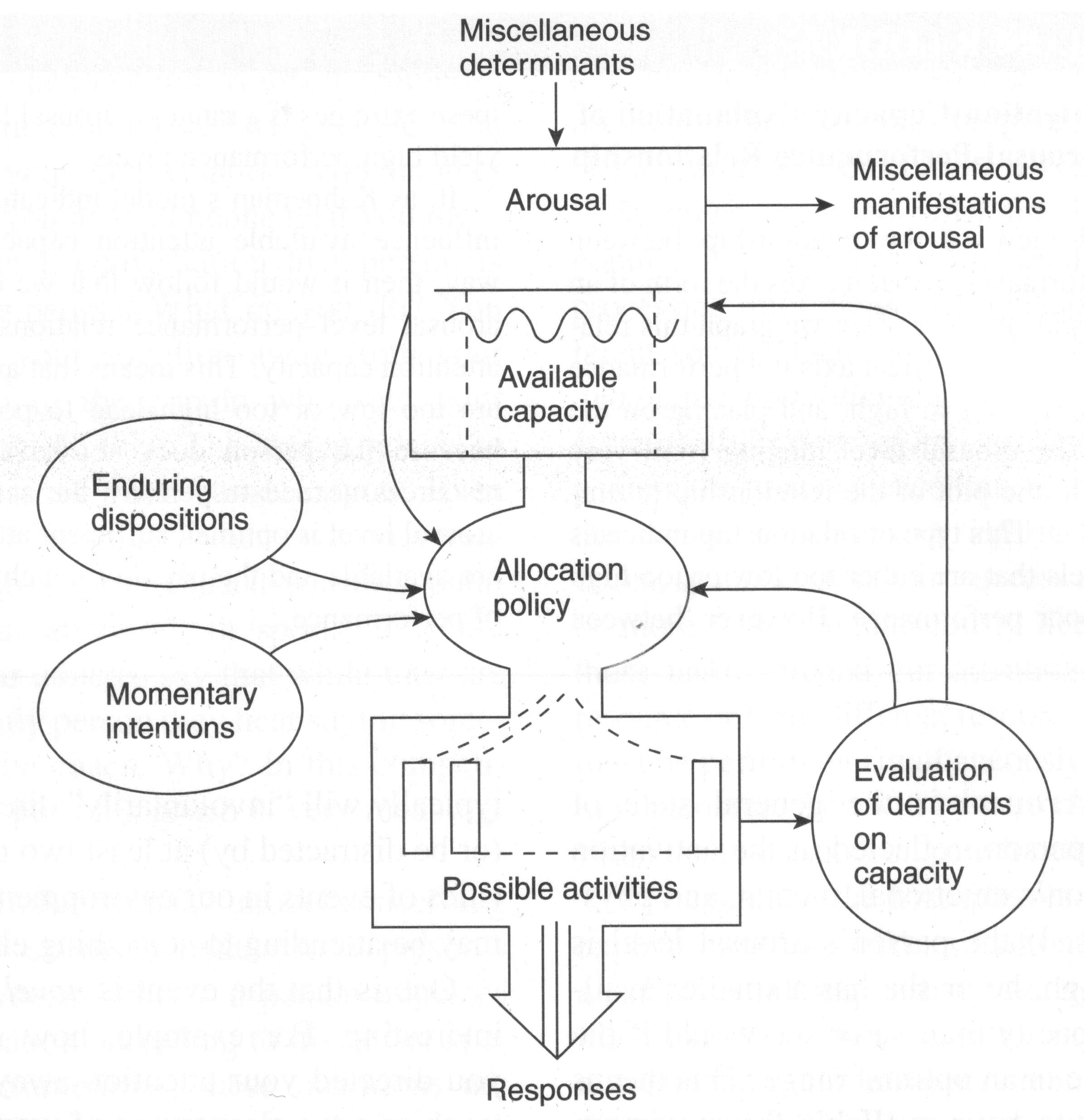 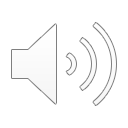 The Stroop Effect
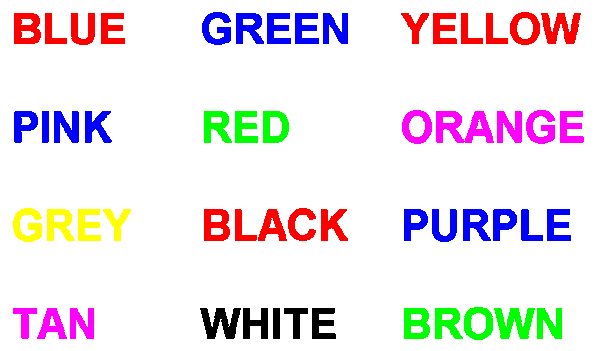 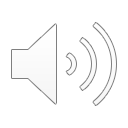